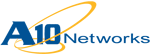 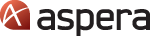 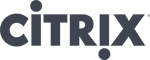 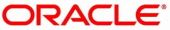 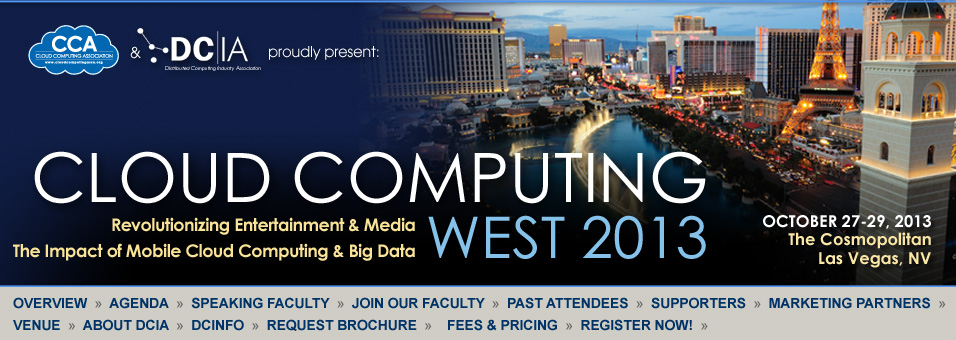 http://bit.ly/16q1Nia
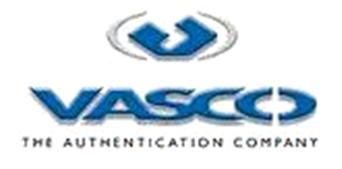 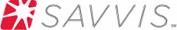 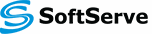 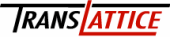 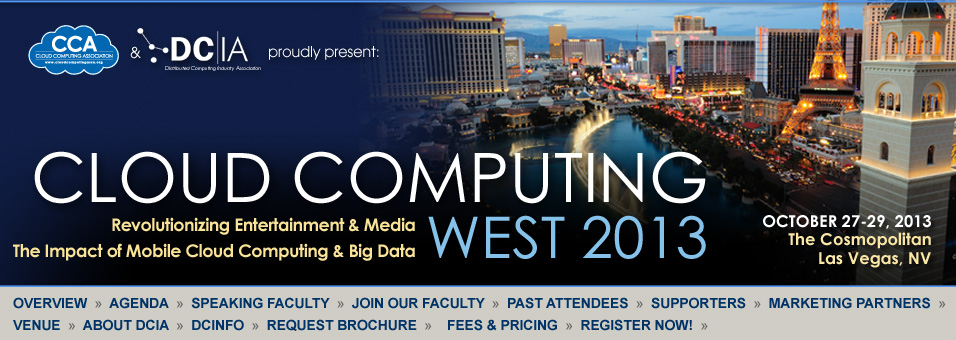 WELCOME
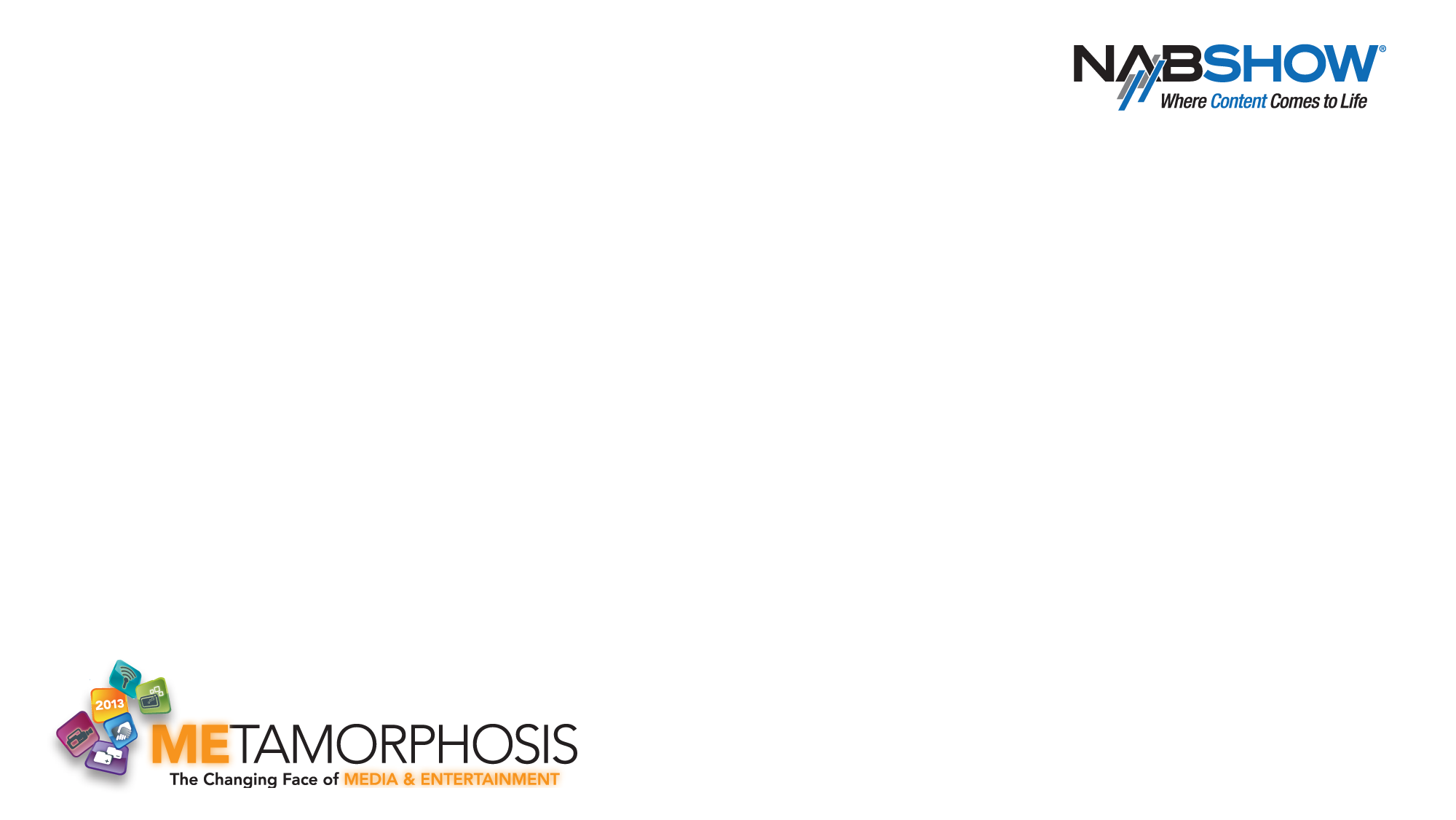 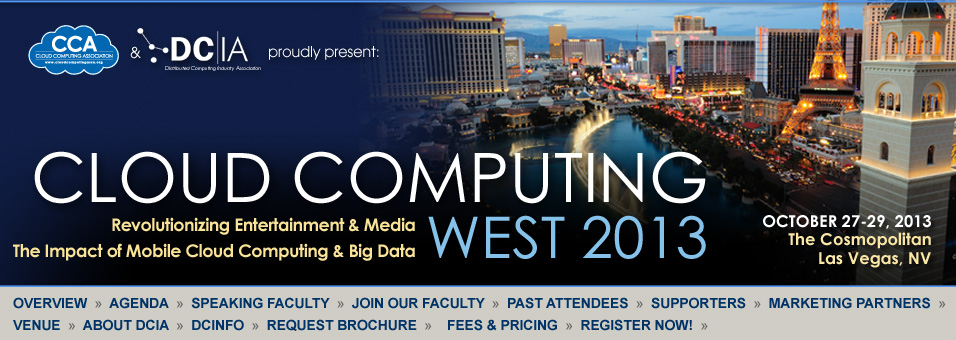 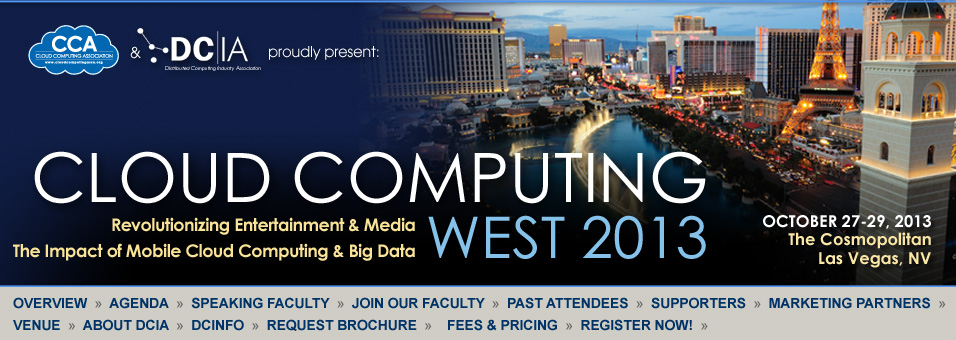 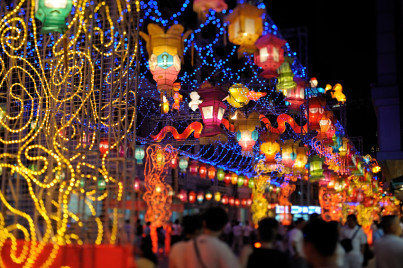 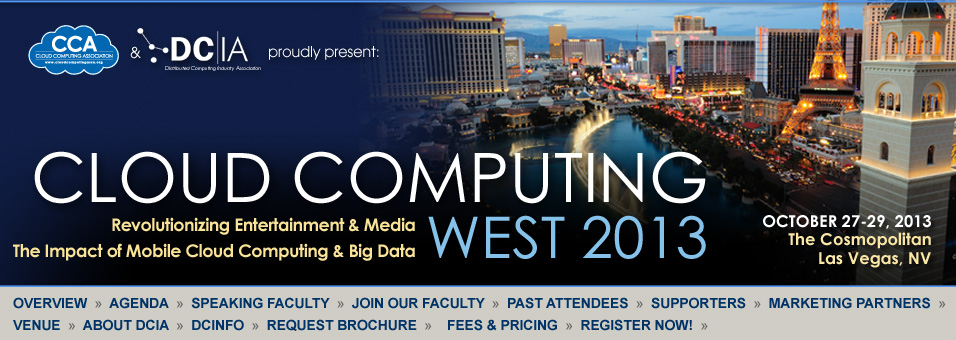 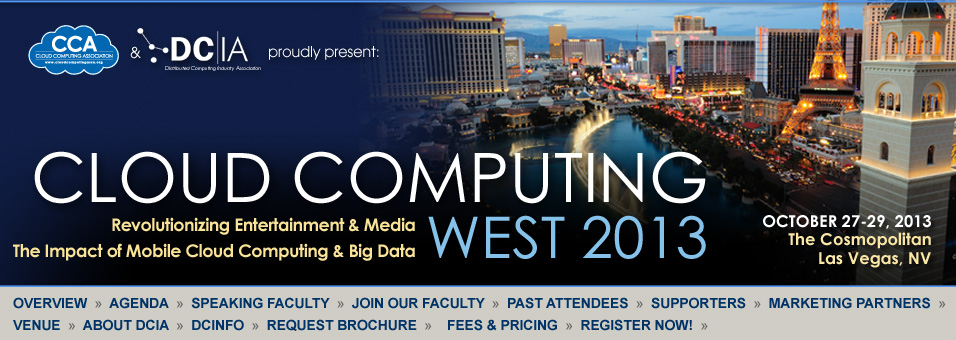 Frank Aycock 
Author
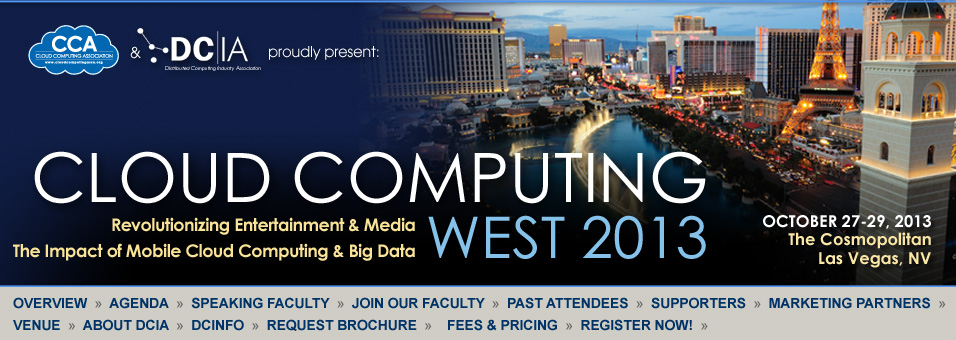 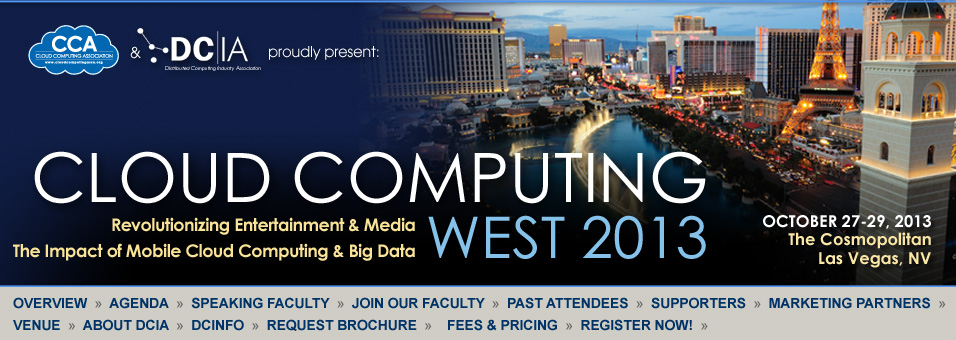 Frank Huerta 
TransLattice
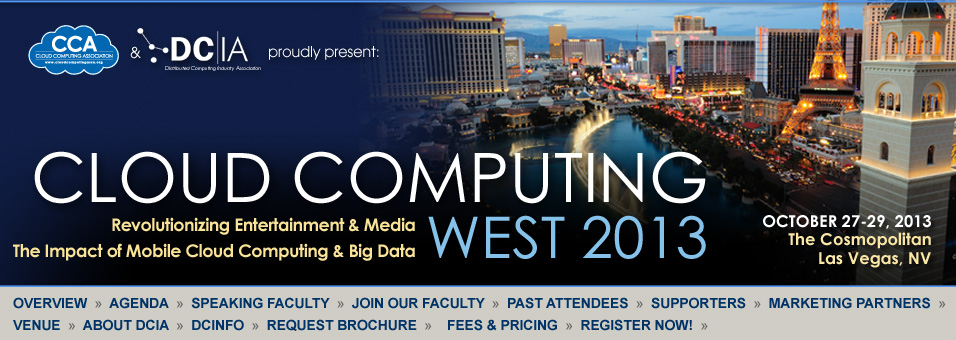 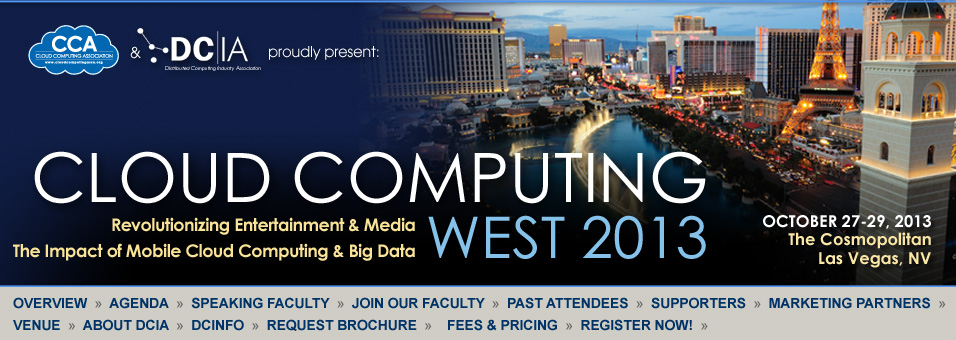 Adam Powers
V2Solutions
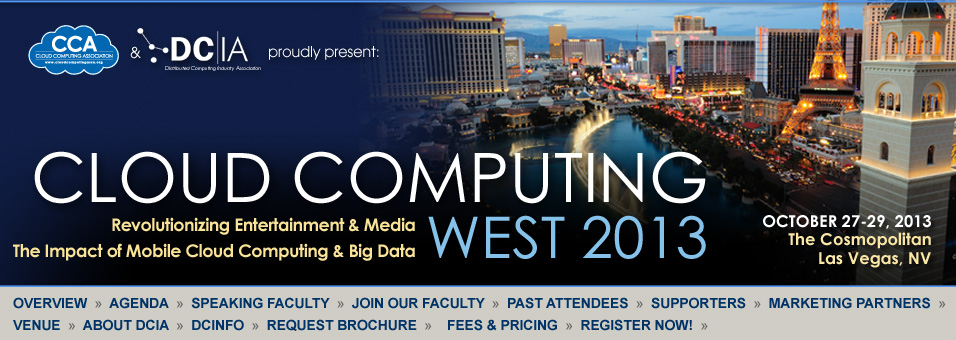 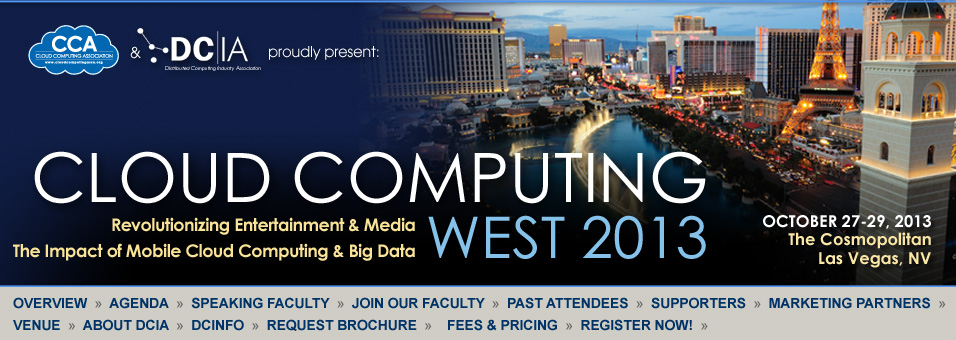 Frank Aycock, Author
Robert Ross, TransLattice
Adam Powers, V2Solutions
Peter Rafelson, R Media
Mike West, GenosTV
Todd Prives, ZYNC Render
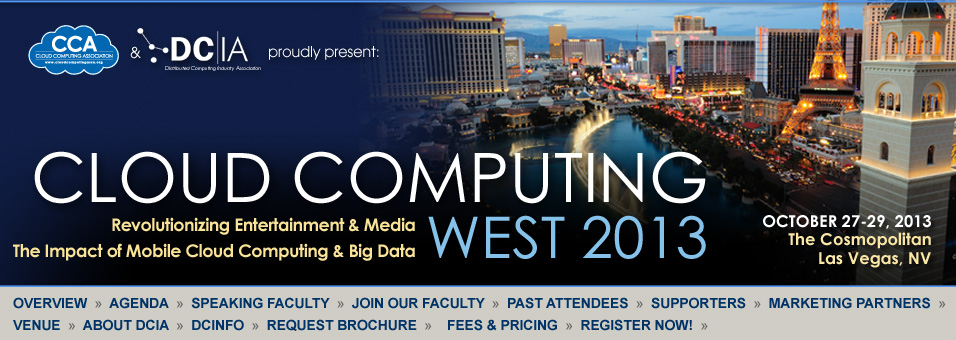 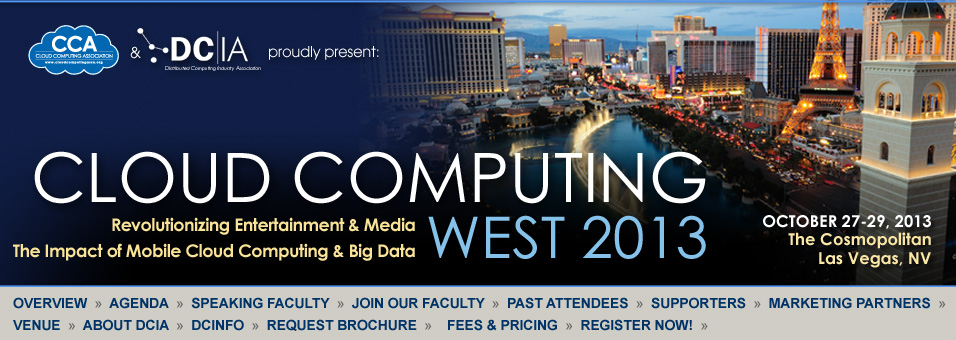 NETWORKING BREAK
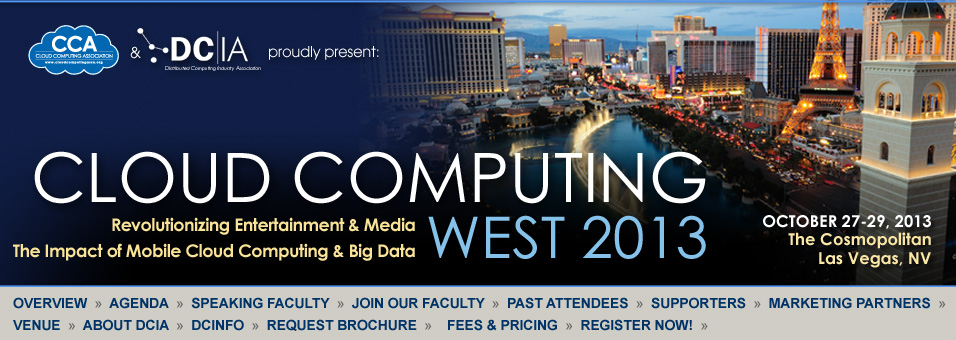 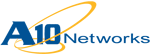 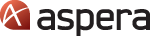 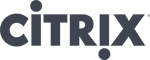 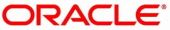 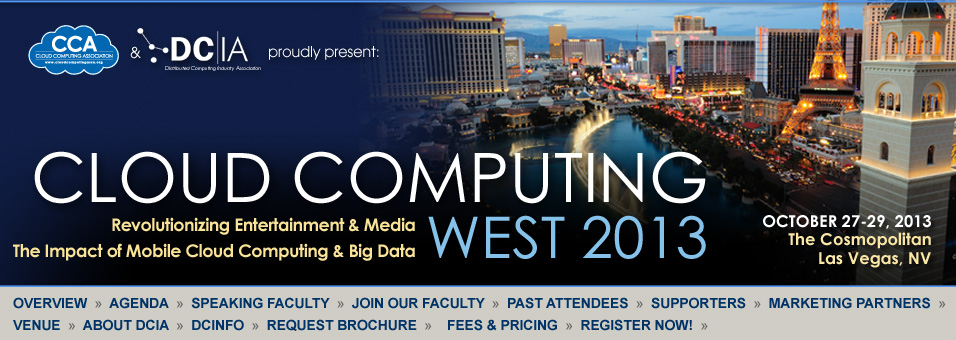 http://bit.ly/16q1Nia
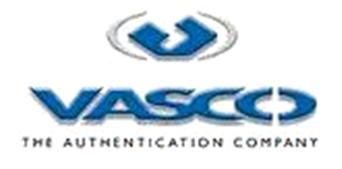 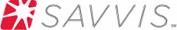 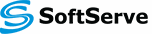 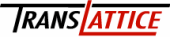 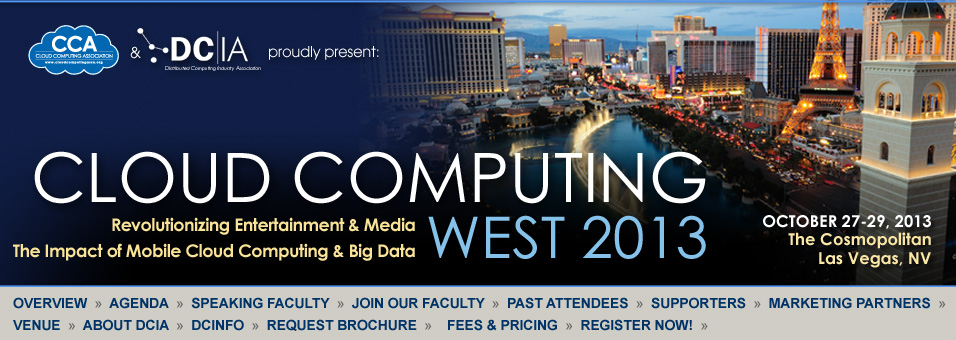 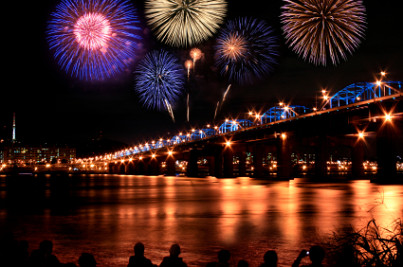 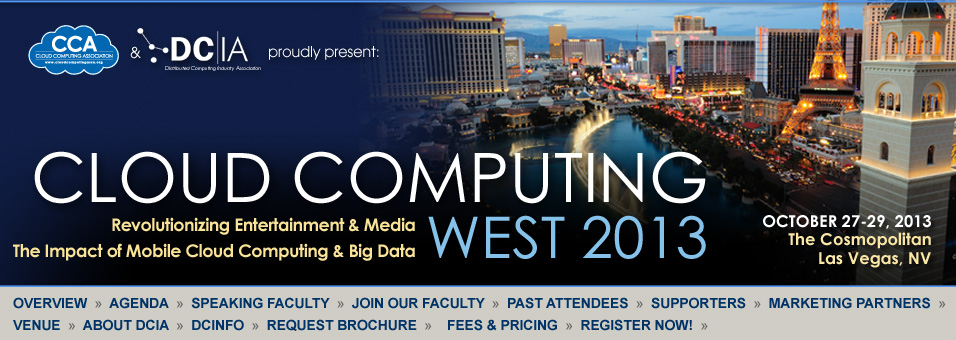 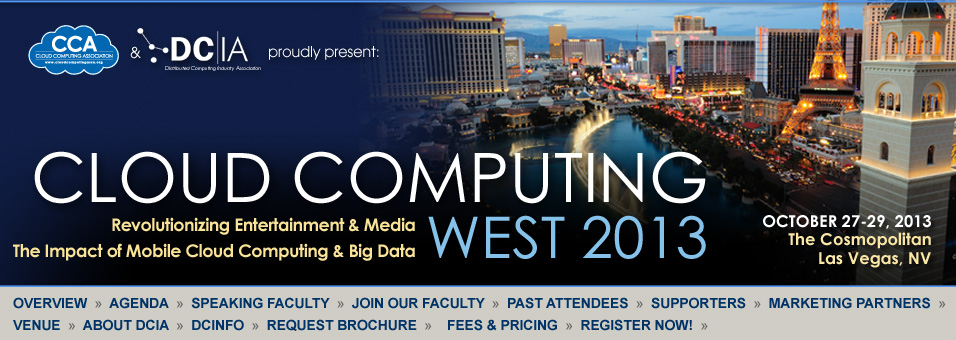 Richard Blatcher 
Autodesk
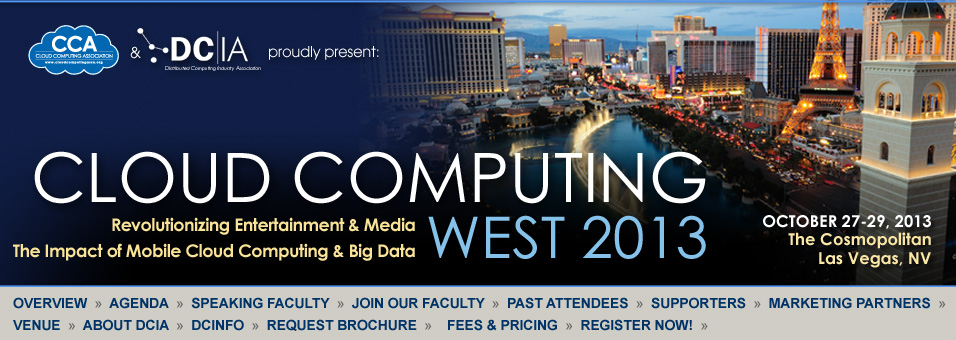 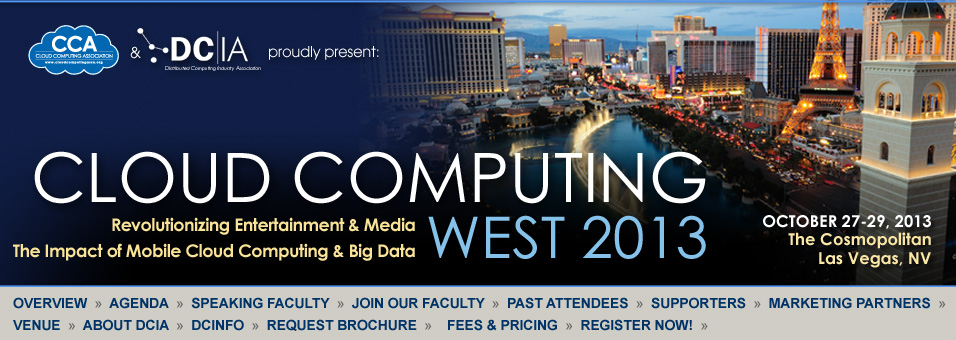 John Gildred 
Intertrust Tech.
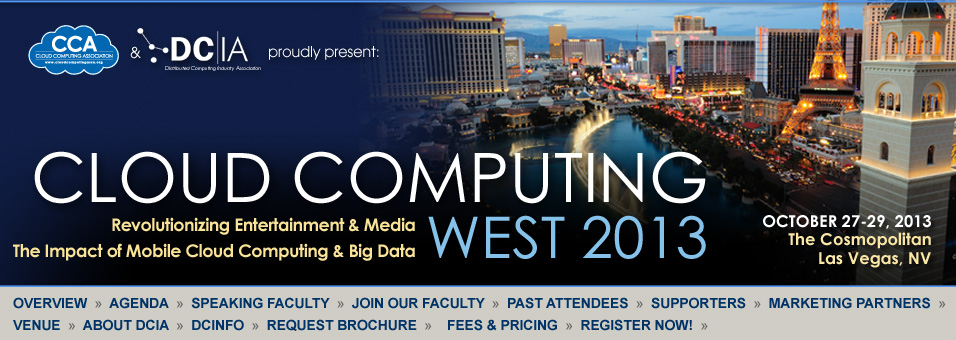 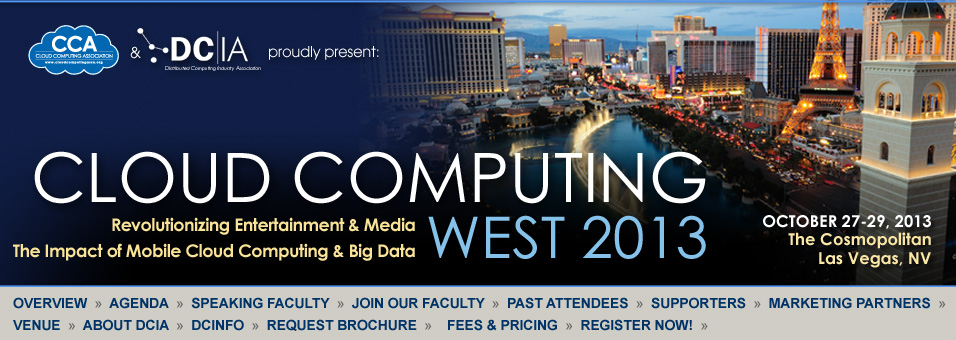 Tom Moran
Savvis
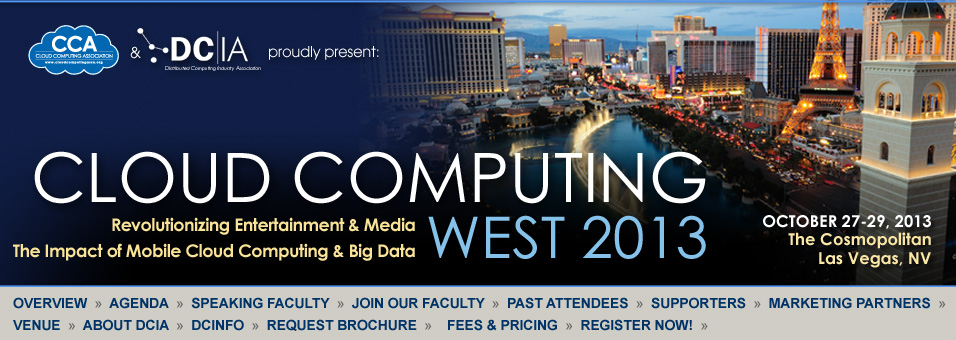 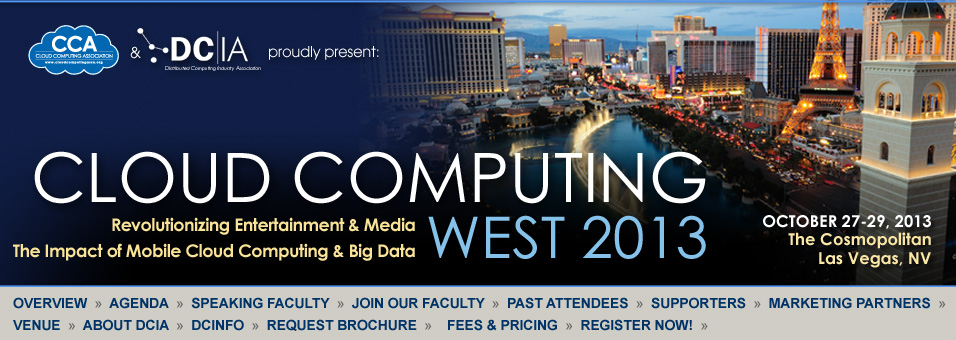 Vic Winkler
Author
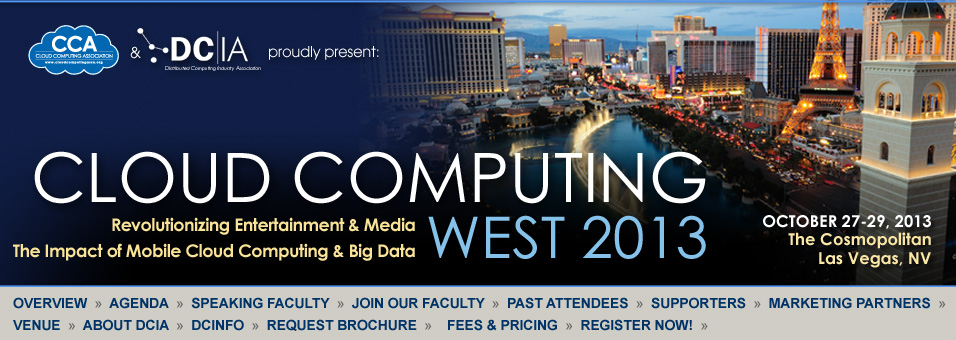 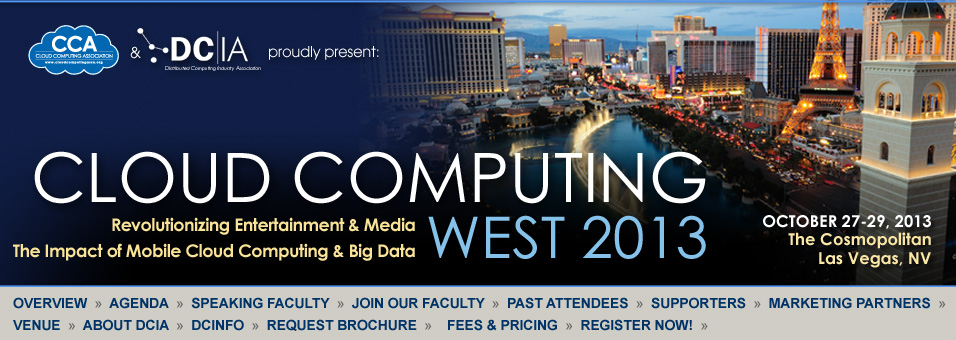 Richard Blatcher, Autodesk
John Gildred, Intertrust Tech.
Tom Moran, Savvis
Vic Winkler, Author
Gary Ballabio, Akamai
Allan McLennan, PADEM Group
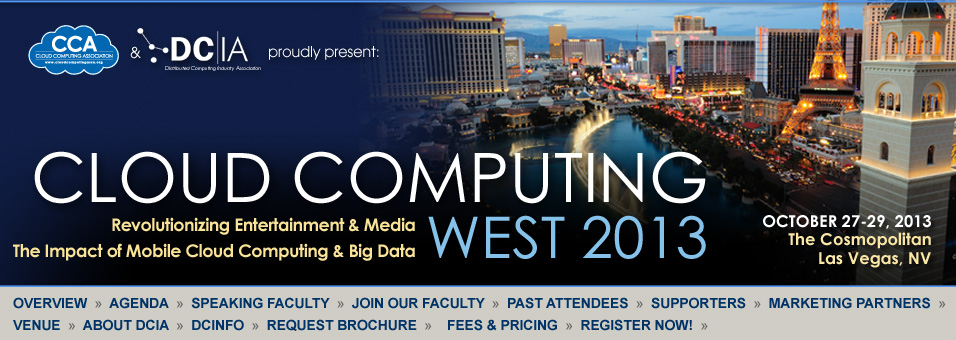 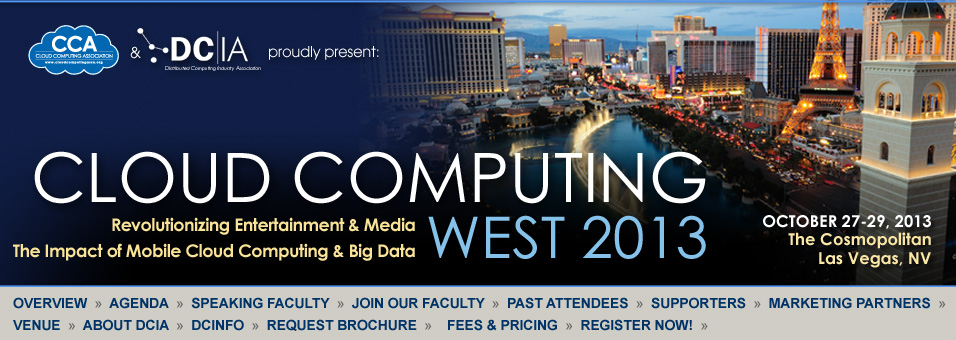 NETWORKING RECEPTION
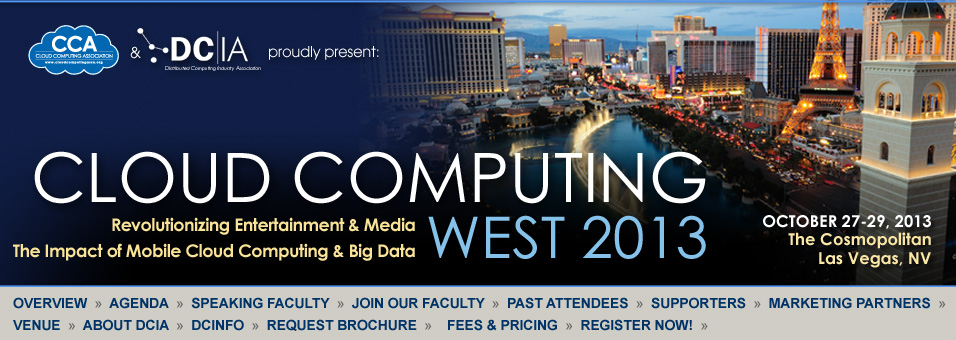 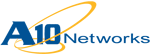 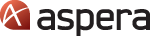 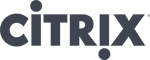 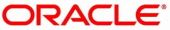 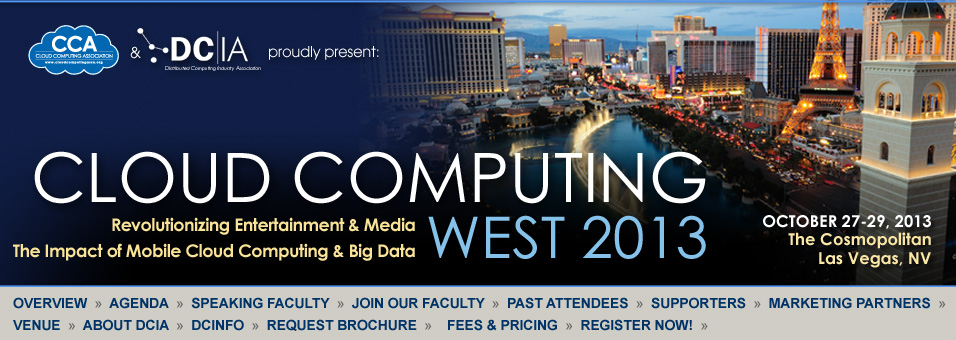 http://bit.ly/16q1Nia
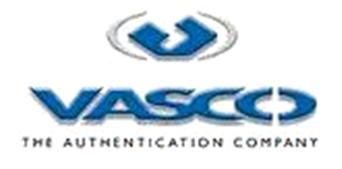 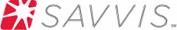 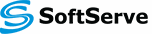 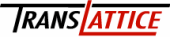